Les tests
en langage naturel
si (condition) faire:
		début de si
		instructions 1
		fin de si
instructions 2

(condition ) est une expression booléenne.
Le bloc d'instructions 1 n'est exécuté que si la condition vaut true.
Le bloc d'instructions 2 n'est pas dans le "si" et sera éxécuté quelque soit la valeur de la condition.
exemple
si (x>0) faire:
		début de si
		afficher ("tata")
		fin de si
afficher ("toto")

que donne l'exécution de cet algorithme dans les états  suivants ?
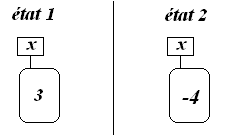 de la nécessité d'indenter
cet algorithme vous semble-t-il non ambigu?

x=1
si (x>0) faire:
afficher ("tata")
afficher ("toto")
variantes
si (condition) faire:
		début de si
		instructions 1
		fin de si
sinon si (condition 2) faire:
		début de si
		instructions 2
		fin de si
sinon faire:
		début de sinon
		instructions 3
		fin de sinon
instructions4
si (condition) faire:
		début de si
		instructions 1
		fin de si
sinon faire:
		début de sinon
		instructions 2
		fin de sinon
instructions 3
en langage de programmation
en python:




en java:
if (x>0){
	System.out.println("x est positif");}
else if (x==0){
	System.out.println("x est nul");}
else {
	System.out.println("x est négatif");}
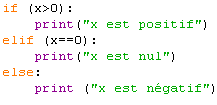